The Integumentary System
Did you know  . . . .
What hurts if you pull it, but doesn't hurt if you cut it? 
Your hair, of course! 
Skin is elastic - it springs back into shape when stretched. 
Some medicines (estrogen, nicotine) can pass through the skin, but others cannot (insulin). 
Why is that? Because only fat-soluble substances can enter the skin, not water-soluble ones.
The integumentary system is made up of
Skin
________
Nails
________ 
Sensory __________
Hair
Glands
receptors
Parts of the Integumentary System
Functions of Skin
Regulate body temperature
____________
_______  sensations
_________ and absorbs substances
__________ vitamin D
Protection
Detects
Excretes
Synthesizes
Structures of the integumentary system
Layers of skin
Epidermis
Dermis
Subcutaneous layer (hypodermis)
Layers of skin
Epidermis
5 layers
_______________
______________
Nutrients ______ from dermis
Keratinized cells
Avascular
diffuse
Layers of the epidermis
Keratinization
Keratin (protein) is _________into cells
Cells become _________and _________ as they move up
___________ and softens cells
deposited
hardened
flattened
Keratinization of cells
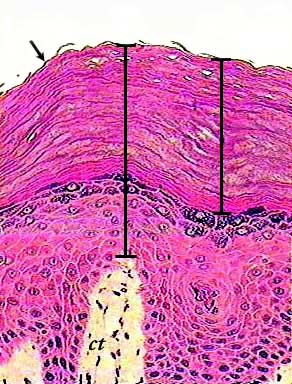 Water proofs
Layers of the epidermis
Stratum basale (closest to the dermis)
Stratum spinosum
Stratum granulosum
Stratum lucidum
Stratum corneum (most superficial layer)
Layers of the epidermis
Stratum basale
Go through ________
Replace cells in __________________
Cells ______ as they are pushed towards the ________
mitosis
superficial layers
die
surface
Cells die and flatten
[Speaker Notes: Cells can be columnar or cuboidal
Which layer of the epidermis would act as a layer of stem cells? Why?
Some question that deals with the cells being close to the blood supply.]
Stratum granulosum
Structures in cells release _______ 
Cells ______
lipids
die
Stratum corneum
30 cells thick
No longer _________ cells
Cells are flattened and fill with ______(binds)
A _________ membrane
Cells closer to surface _________
individual
lipids
continuous
shed off
Stratum corneum sample (using tape)
Table Talk
What enables the stratum corneum to act at a protective layer? 
How are layers of the epidermis able to remain alive without a blood supply?
[Speaker Notes: Explain why the stratum corneum is used as a protective layer. Stratum corneum
Stratified squamous epithelial cells]
Number of skin layers
6 or 7

Thick vs Thin
Thicker in _______________  
Ex. _______________
high friction areas
Fingers and toes
The epidermis
[Speaker Notes: Thick skin has five layers and think skin has four. We have six layers of skin if you do not include the hypodermis]
Dermis and hypodermis
Dermis
Dense fibrous connective tissue
_______________
____________ structures
Subcutaneous layer (hypodermis)
___________________
Collagen and elastic fibers
Specialized
Fat and blood vessels
Melanin
Provides color and ______________
Color ranges from yellow to black
UV protection
Structures within the Dermis
Which of these animals can get goose bumps?
Hair
Dead Keratinized cells

Color produced  by _________

Hair color and aging 
Melanocytes are ______________
melanin
damaged or die
Sweat glands
Eccrine sweat gland 
Regulate body temp
Release sweat in ________________
Apocrine sweat glands
Do not function until __________ puberty
Sweat is _________
response to emotion
puberty
odorless
Skin Color
3 pigments 
Melanin
___________
___________

Sun Exposure: 
Necessary to produce __________
Increased exposure
_________ 
Increased _____________
Hemoglobin
Carotene
Vitamin D
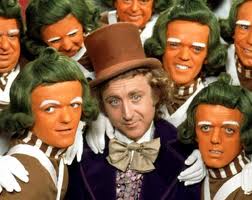 Darker skin
risk of cancer
[Speaker Notes: Increased exposure leads to an increase in the production of melanin which leads to the darkening of the skin.]
Cancer
Overgrowth of cells
_________ 
_________

DNA is damaged
Cell cycle malfunctions
Size
Quantity
How Sunlight affects the skin
What is the difference between sun poisoning and sun burn? Who is more likely to get sun poisoning? 
Is there a correlation between the amount of melanin in the skin and damage to the skin? 
Who is more likely to get skin cancer light skinned people or dark skinned people?  Why? 
How was the skin affected when you moved the exposure bar from dark skin to light skin?
Skin as an indicator
Cyanotonic
Blood is not picking up enough oxygen
Skin turns ________ 

Erythmea 
___________  of skin
Capillaries engorged with ________ 
Heat, infection, inflammation, etc.
bluish-purple
Redness
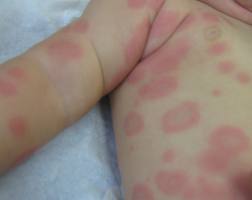 blood
Jaundice
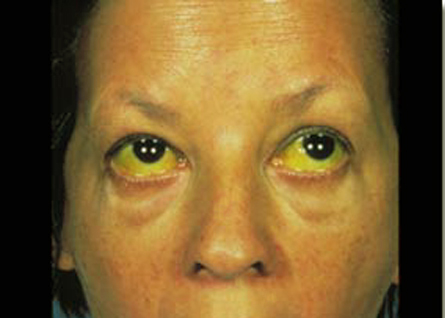 Yellow skin and whites of the eyes
Excess _________in blood 
Indicates ________     in adults
_____________ function in infants
bilirubin
liver disease
Immature liver
Treatment
Adults
__________
   ______
Usually meds

Infants
Exposure to UV light
___________
Dependent on cause
Increases excretion of bilirubin
[Speaker Notes: Adults: treatment is dependent on cause, coud be: meds, supportive care, blood transfusion, surgery
The light allows for increased excretion of bilirubin in urine or stool. The shape of the bilirubin molecule is changed to allow for this.]
Table Talk
Which type of sweat gland helps maintain homeostasis? 
Who would have a greater risk of getting skin cancer, an African American Cal Trans employee or an African American baseball player?  Why?
Why does the treatment for jaundice differ in adults and infants?
Tattoos
Inked deposited into
________
Why? 
Layer is __________ 
Inked cells are trapped
dermis
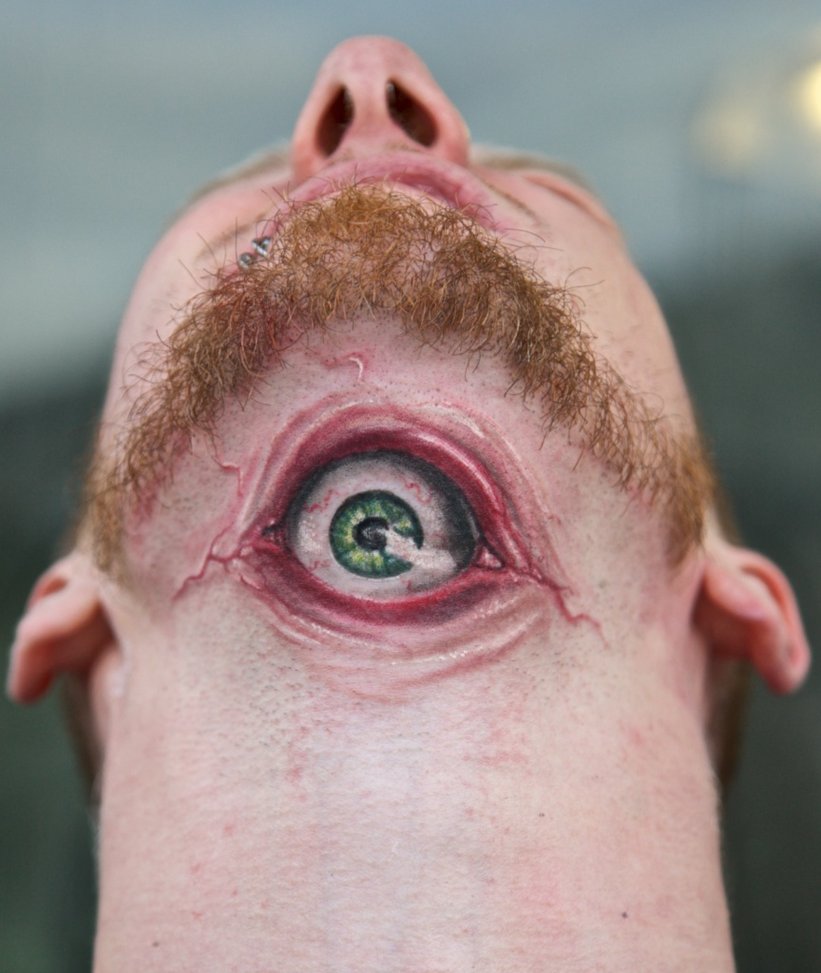 permanent
https://www.youtube.com/watch?v=DMuBif1mJz0
[Speaker Notes: Ink is injected into the dermis.  Can fade over time due to exposure to sun, improper healing, etc.  How are they removed?]
Facelift before and after
Body Augmentation
Face Lift
http://www.youtube.com/watch?v=hEJ2KnrOxSg
body augmentation
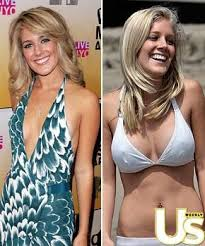 Elaine Davidson
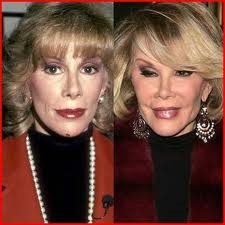 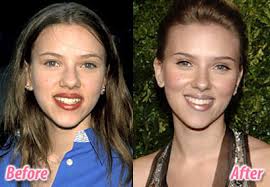 [Speaker Notes: Needle is pushed through skin and tissues.  Total healing can take up to a year]
Health Risks of Body Augmentation
Which trends are popular among your peers?
What risks are involved with certain types of body augmentation? 
Should teens be allowed to augment their bodies?  Why or why not?
Health Risks of Body Augmentation
Liposuction Clip
http://www.youtube.com/watch?v=nfRsBijqS4E&oref=http%3A%2F%2Fwww.youtube.com%2Fwatch%3Fv%3DnfRsBijqS4E&has_verified=1
Teen Plastic Surgery Clips
https://www.youtube.com/watch?v=iVf4uquOyXw
https://www.youtube.com/watch?v=sFAcgWOH2Mg
Removal/repair
https://www.youtube.com/watch?v=XGyYuz1aMGU
https://www.youtube.com/watch?v=17n2zSXPwuc
Fact or Fiction
http://www.youtube.com/watch?v=4iJVWMR4Uq0&list=PL6SJY8-nLqZousdoE53-Al4O_XAOR9CjA
The Fugate Family
http://www.youtube.com/watch?v=ahihGKZC5Kk
Paul Karason
Integumentary System disorders Poster
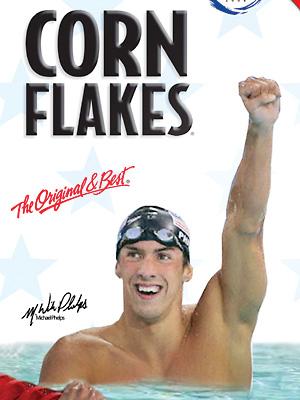 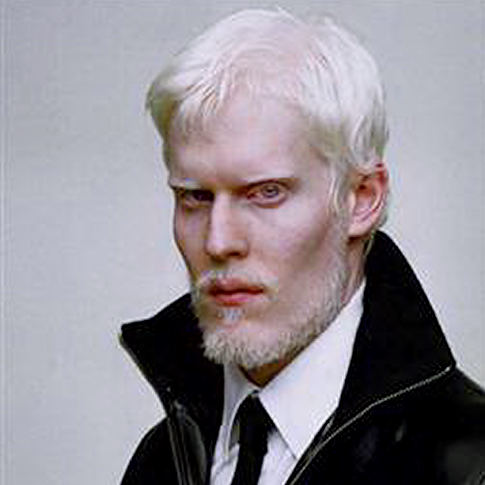 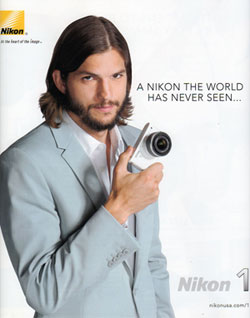 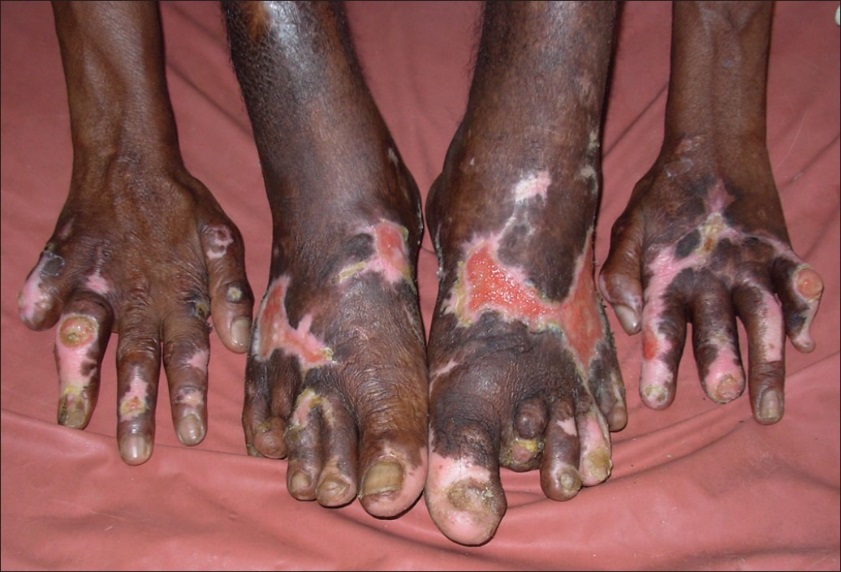 Burnshttp://www.youtube.com/watch?v=CNQ_uW66LfU
Causes of burns: 
____________
____________
____________
1st degree burns
_____________
2nd degree burns
_______________________
_____________
3rd degree burns
_______________
_______________
Chemicals
Extreme heat
Electricity
Redness
Redness and blistering
1st two layers
All layers damaged
No pain
Types of burns
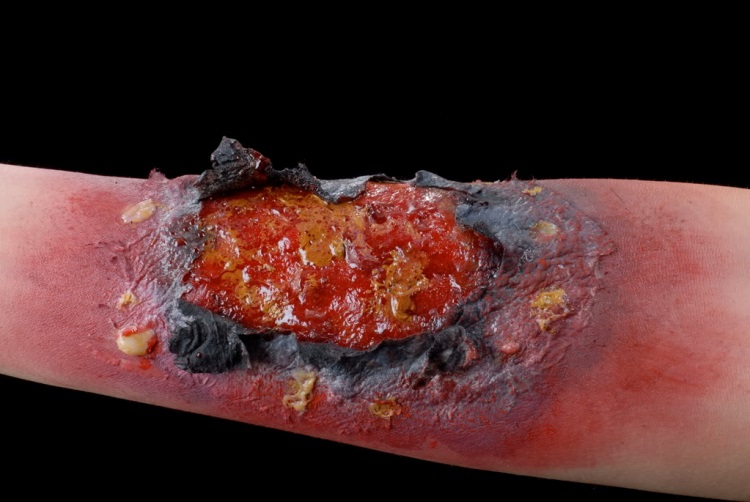 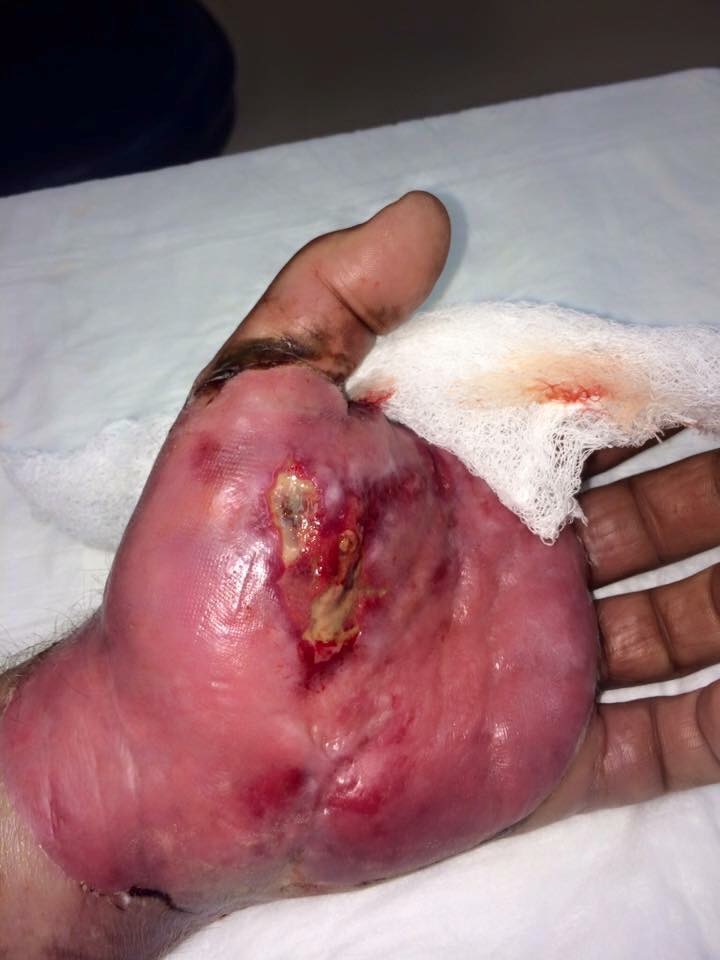 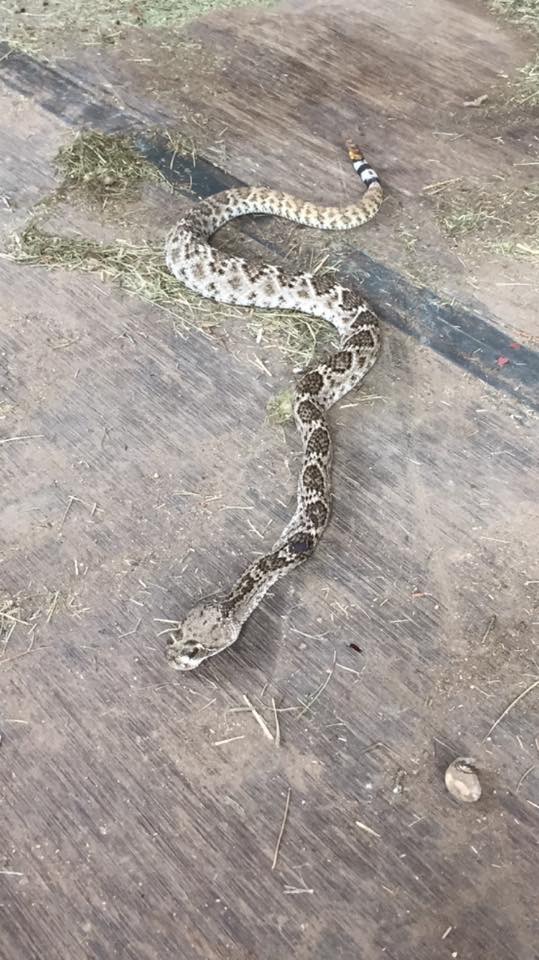 Rule-of-Nines
Treatment of burns
1st and 2nd 
_________ 
Cover with gauze
Pain reliever 
3rd
Don’t cool
______________ clothing
____________burnt part
Cover
Cool burn
Don’t remove
Elevate
Skin Graft
Needed when the ______________ and __________ are destroyed.
Transfer of __________ healthy skin to a donor site
The process:
______________
______________
______________
stratum basale
http://www.youtube.com/watch?v=7ZYrw2fYk8U&oref=http%3A%2F%2Fwww.youtube.com%2Fwatch%3Fv%3D7ZYrw2fYk8U&has_verified=1
Stem cells
healthy skin
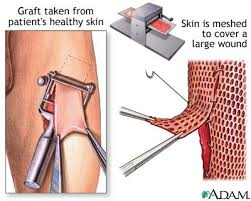 Obtain donor skin
Poke holes
Attach to wound site
Skin and water
Wrinkles during prolonged exposure
________ is washed away
Science of “winkley” hands
__________ swell, living do not
Provide __________   to grip objects
Sebum
Dead cells
surface area
[Speaker Notes: It was thought that water moved into the skin, now researchers think that it is a response from the autonomic nervous system. 
The water is trapped between the two layers and has not where to go. http://health.howstuffworks.com/skin-care/information/anatomy/skin-wrinkly-in-water.htm]
Case study #1
You attempt to re-warm a hypothermic patient using hot water and zip-lock bags.  Your attempt was thwarted when you attempted to remove the zip-lock which had adhered to the skin.  The skin in the affected areas was removed when you took the bag off. The bags were placed over the entire body except the head, neck and perineum.  
What percentage of the 
    body was burned?
Which degree burn did 
     your patient suffer from?
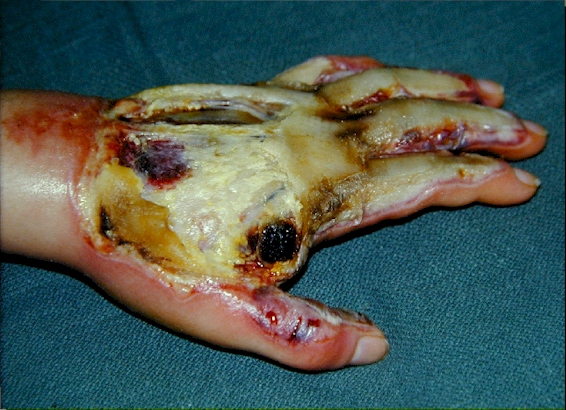 Case Study #2
A toddler spills a steaming cup-o-noodles over her the left side of her head and her left anterior torso. She develops blistering, redness and intense pain over the affected areas of her body.  She later develops a fungal infection.  
What percentage of her body is burned?
Which degree burn is she suffering from?
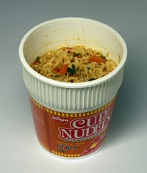 Case Study #3
A boiler explodes and burns an unsuspecting victim who has walked by mid-blast.  His entire body is burned with the exception of his perineum and right anterior thigh.  

What percentage of 
his body is burned?
Which degree is burn is
 your patient suffering 
from?
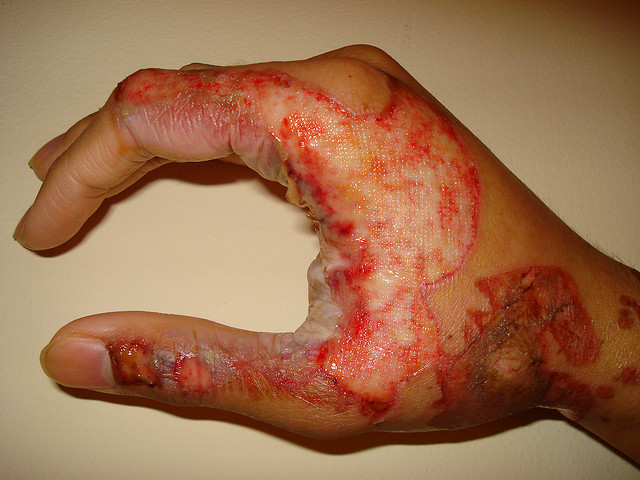 Case Study #4
A mechanic is working on a car. Gas is accidentally sprayed on his arm which then catches fire.  He was wearing a jacket at the time of the accident, which ended up being burned into his skin.  
Would it be wise to attempt to remove the jacket from his body?  Why or why not? 
What percentage of his body has been burned?
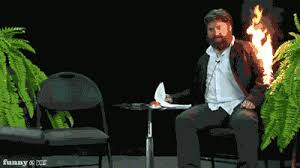 Case Study #5
A young girl accidentally lit her sweater on fire while she was blowing out her birthday candles.  The entire right side of arm is burned, she tells her mom that she is fine and does not feel any pain. Yet, her skin is charred and the hypodermis is visible. 
What percentage of her body has been burned? 
 Which degree burn is your patient suffering from?
Why can’t your patient feel pain even though she has been burned?
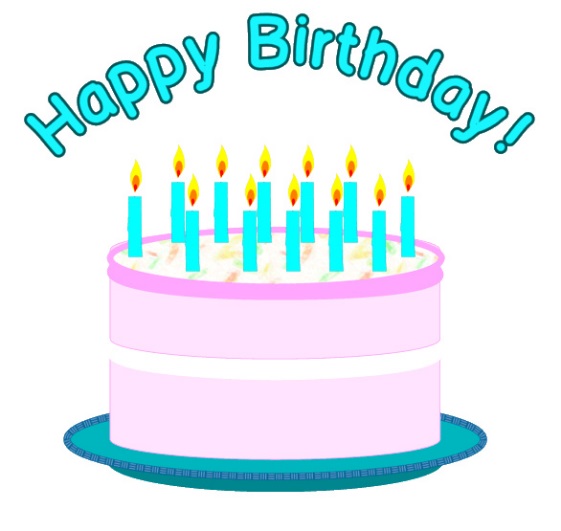 On the inside: Burn center
https://www.youtube.com/watch?v=7gA_a9FXIBo